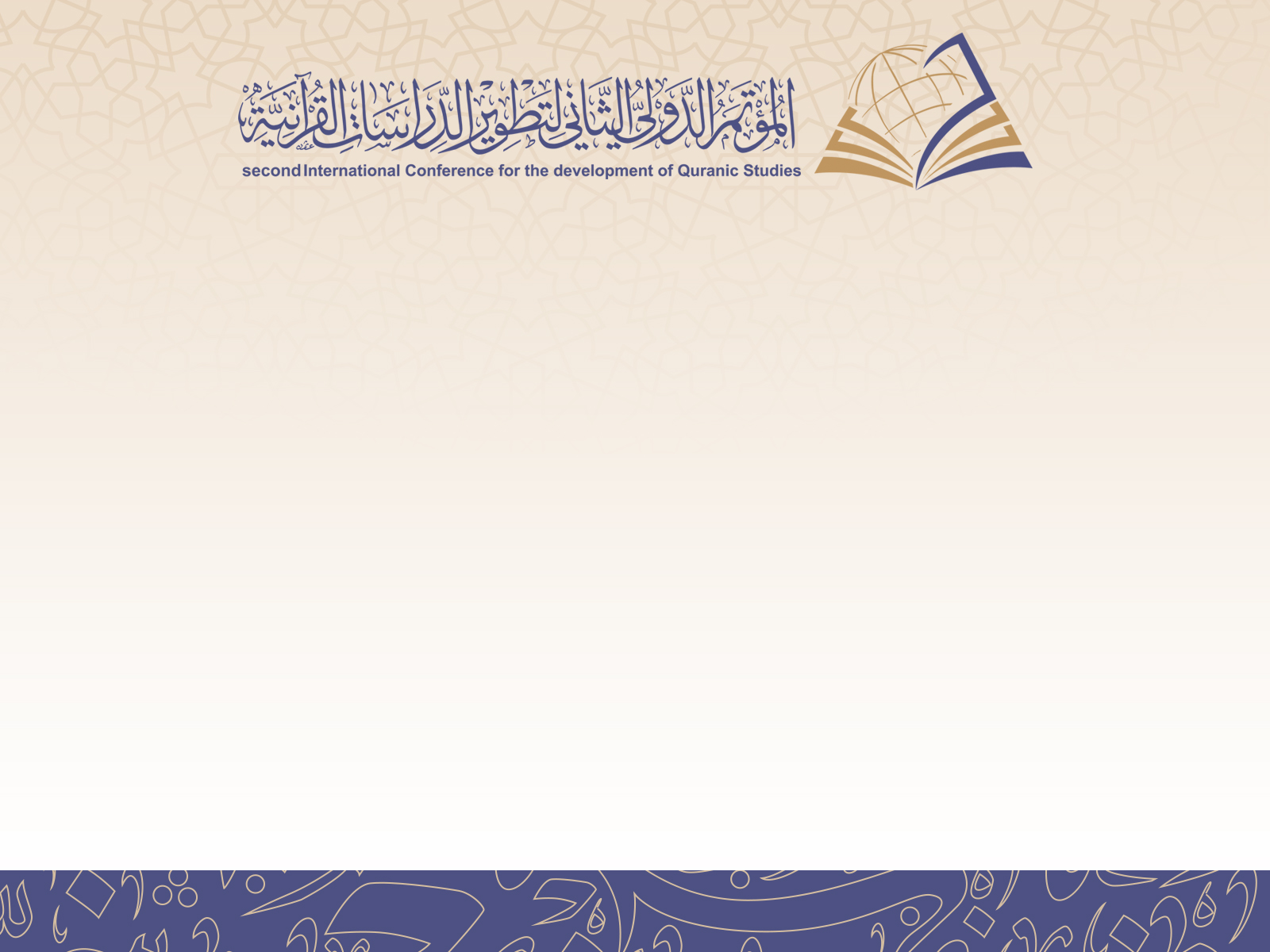 المحور الثالثالبرامج التعليمية غير الأكاديمية 
للدراسات القرآنية
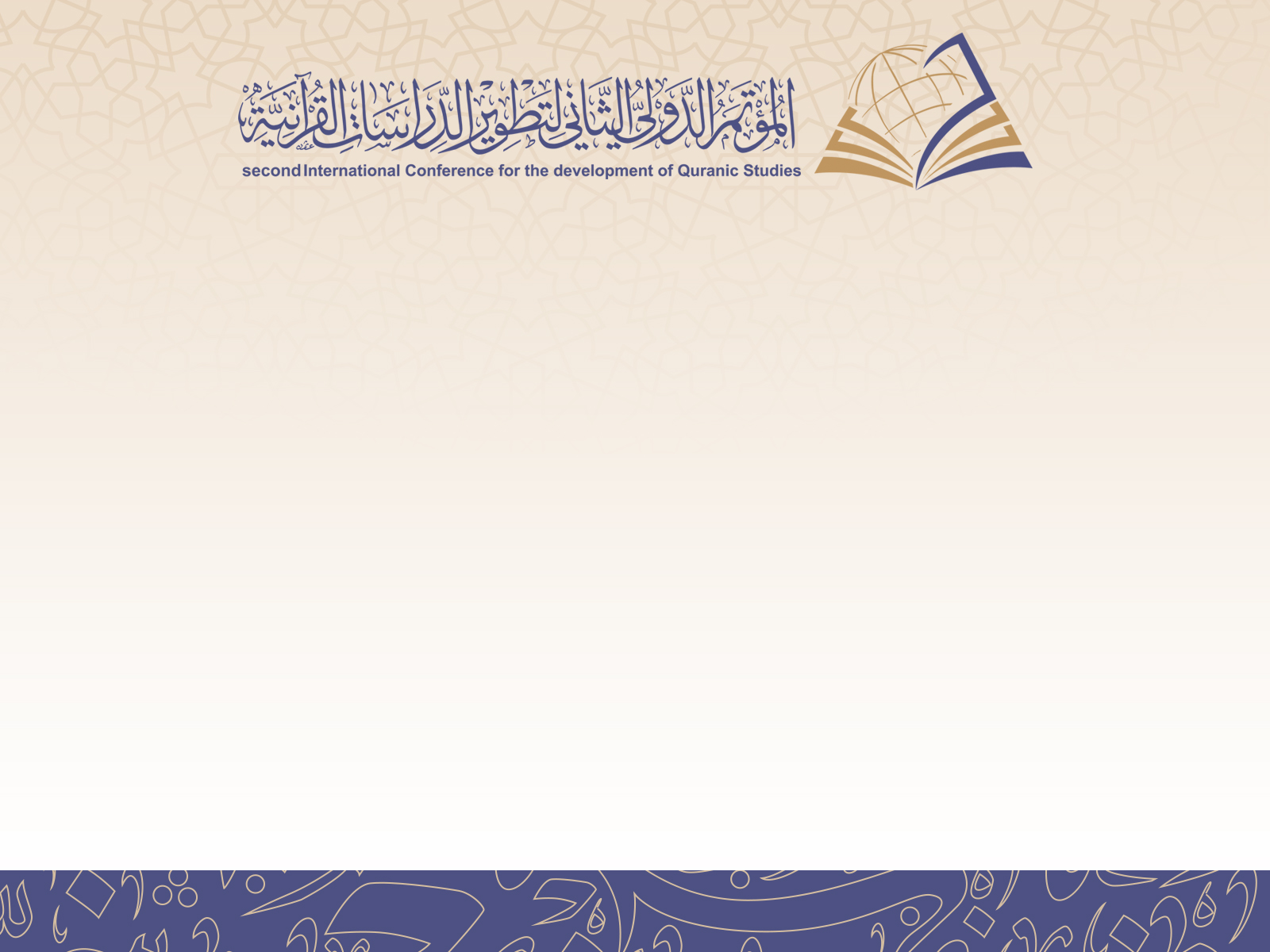 الكتاتيب 
نشأتها وأنماطها وأثرها
في تَعلُم وتَعليم القرآن الكريم
الكتاتيب في مصر أنموذجًا
 
د. مبروك بهي الدين رمضان الدعدر
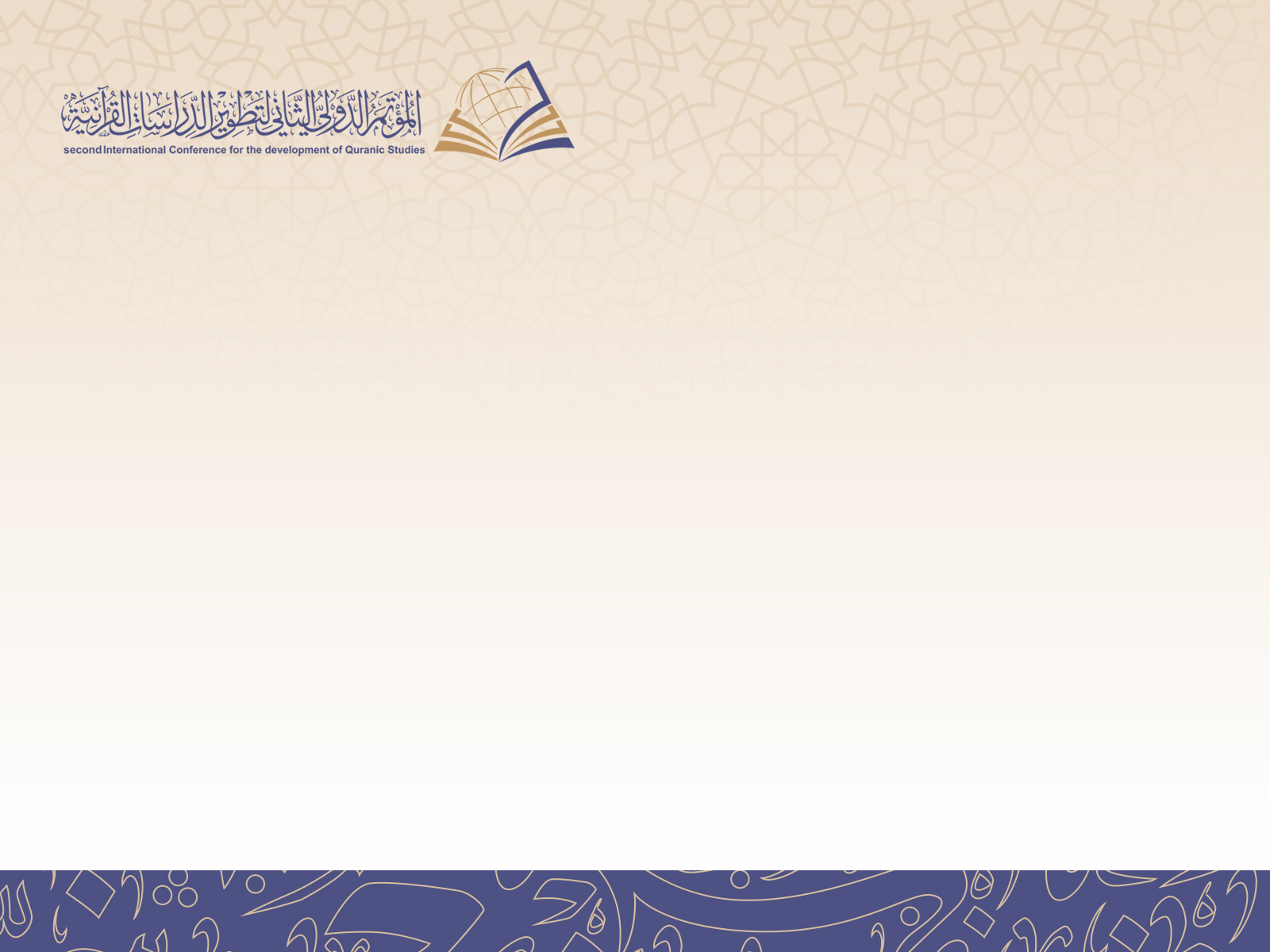 الكتاتيب نشأتها وأنماطها وأثرها
في تَعلُم وتَعليم القرآن الكريم
الكتاتيب في مصر أنموذجًا
السيرة الذاتية
الاسم: مبروك بهي الدين رمضان الدعدر                    
مكان الميلاد وتاريخه: 6/9/1959، مصر.
الدرجة العلمية: أستاذ مشارك
العمل الحالي: عضو كرسي الأمير سلطان 
للدراسات الإسلامية المعاصرة.
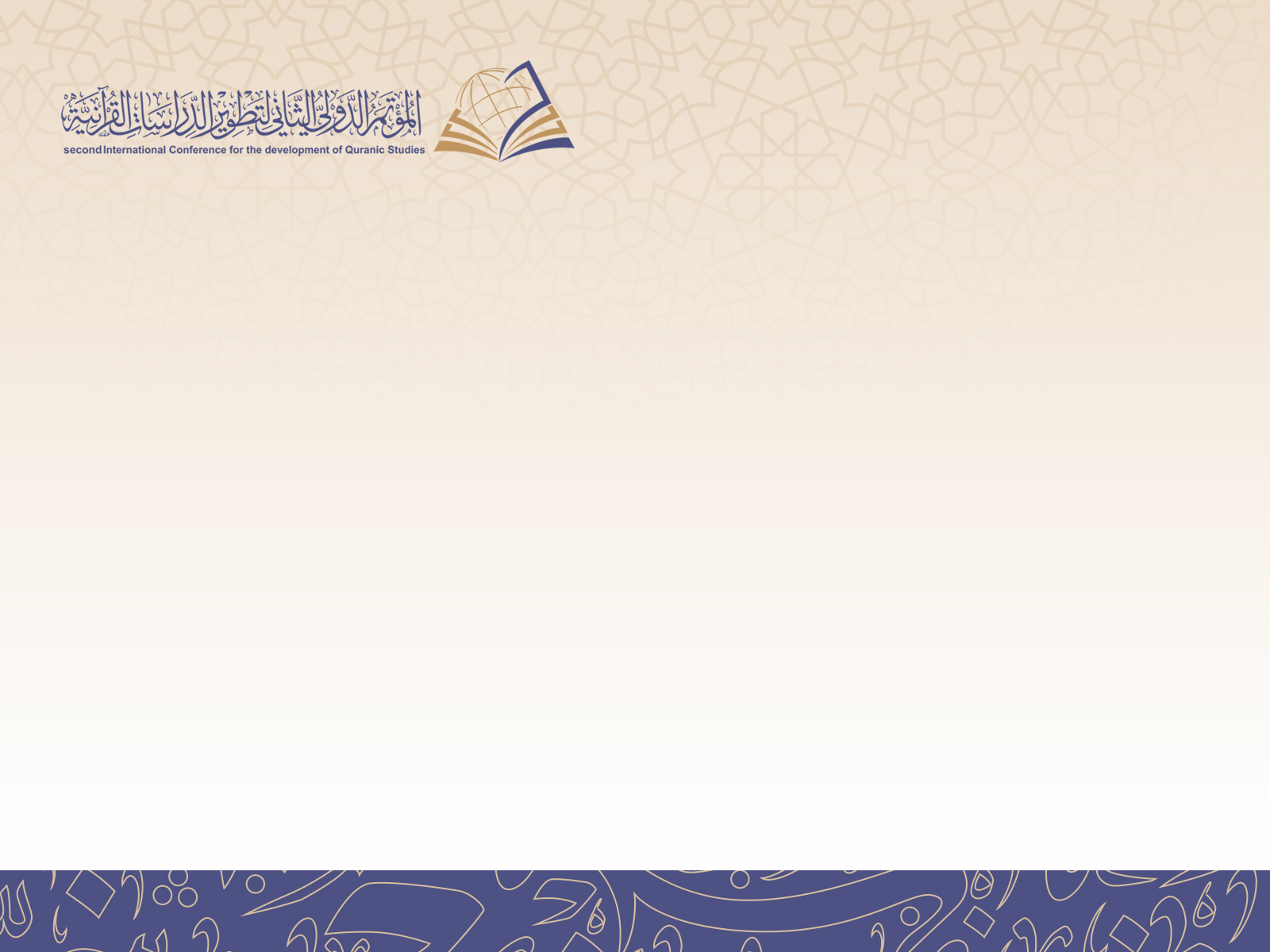 الكتاتيب نشأتها وأنماطها وأثرها
في تَعلُم وتَعليم القرآن الكريم
الكتاتيب في مصر أنموذجًا
المبحث الأول

   تعريف الكتَّاب لغة واصطلاحًا.
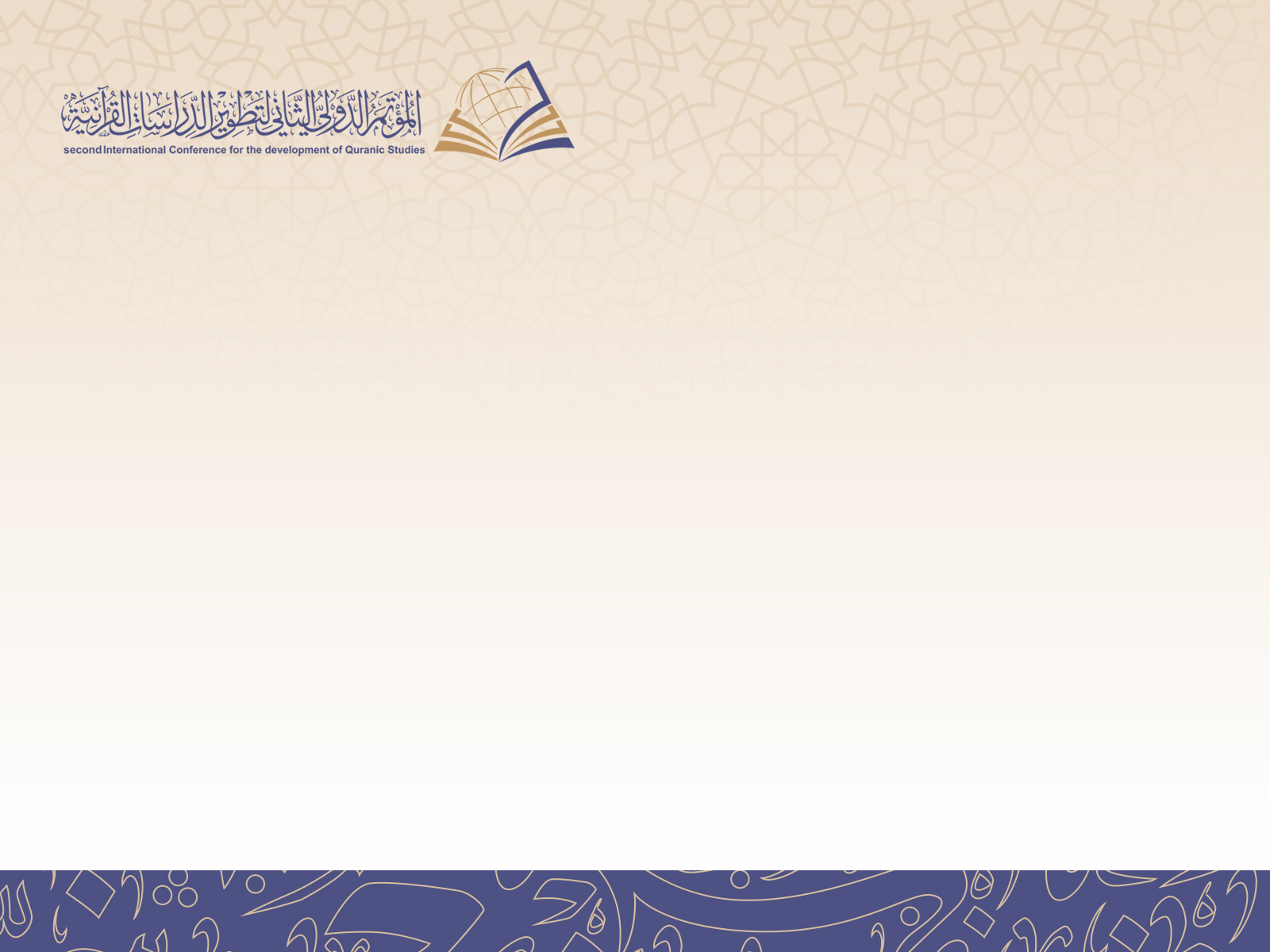 الكتاتيب نشأتها وأنماطها وأثرها
في تَعلُم وتَعليم القرآن الكريم
الكتاتيب في مصر أنموذجًا
المبحث الثاني

   لماذا الكتاتيب ؟
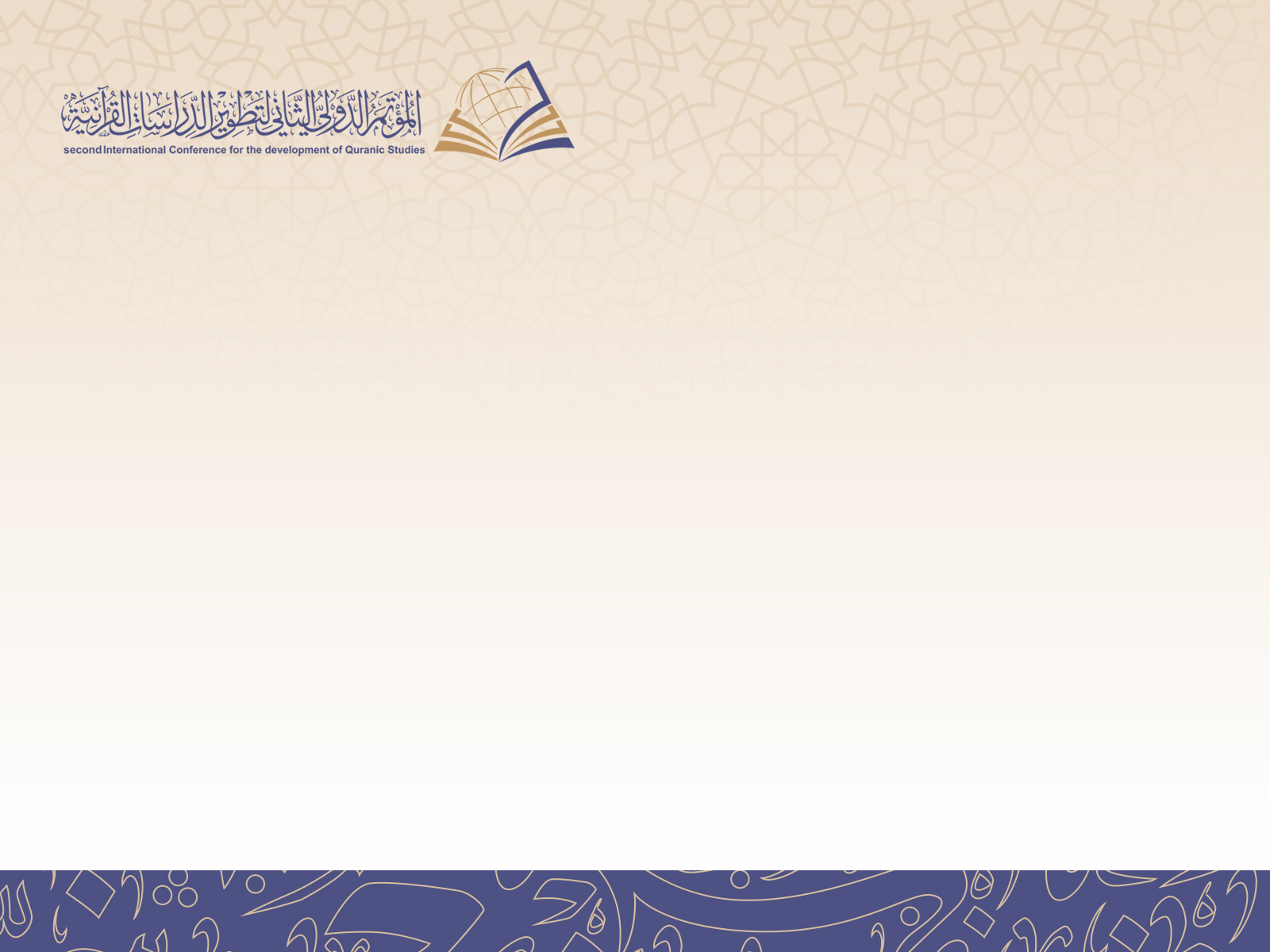 الكتاتيب نشأتها وأنماطها وأثرها
في تَعلُم وتَعليم القرآن الكريم
الكتاتيب في مصر أنموذجًا
المبحث الثالث

   الكتاتيب النشأة والتطور.
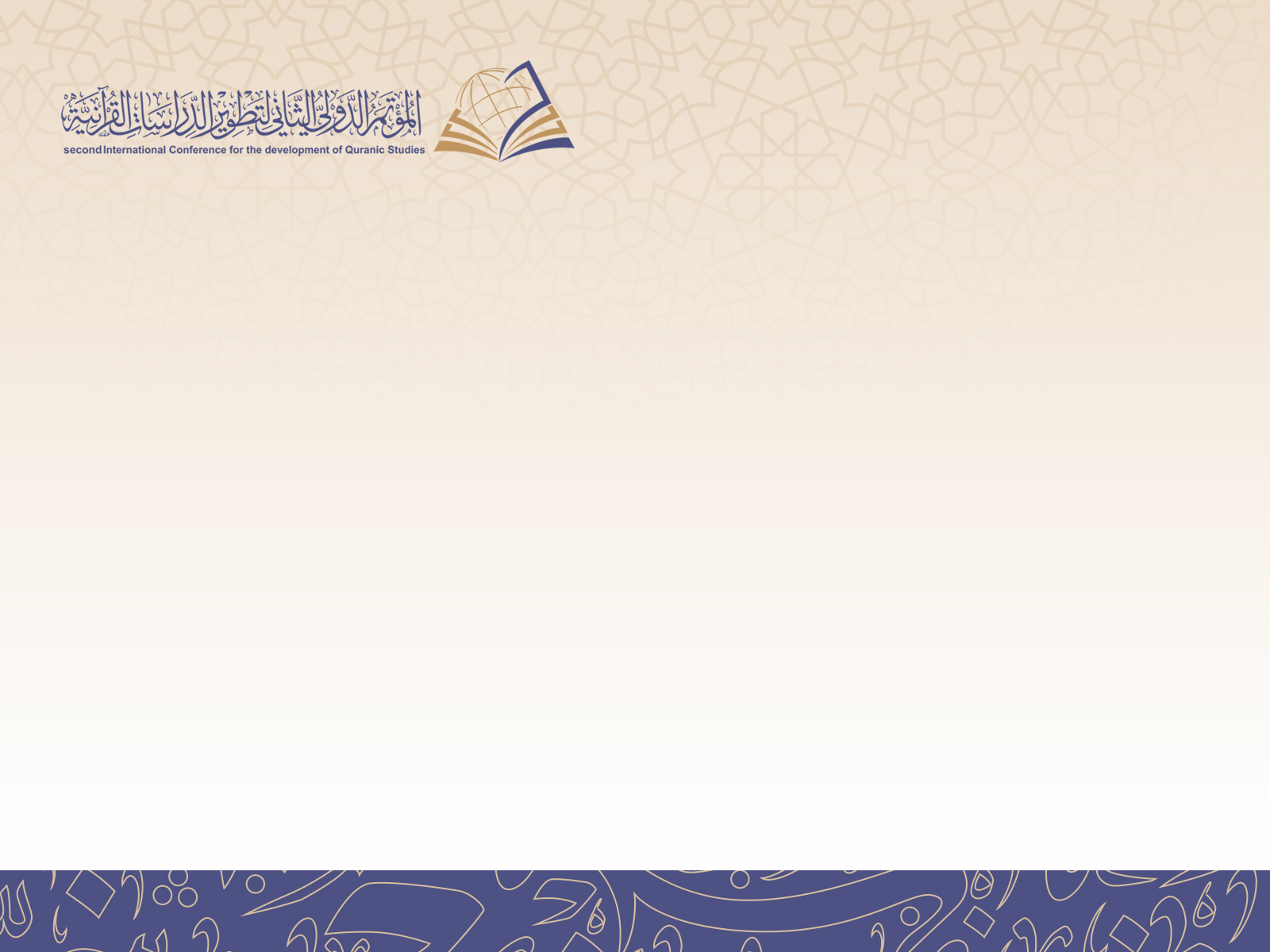 الكتاتيب نشأتها وأنماطها وأثرها
في تَعلُم وتَعليم القرآن الكريم
الكتاتيب في مصر أنموذجًا
المبحث الرابع

   أساليب وطرائق التدريس في الكتاب.
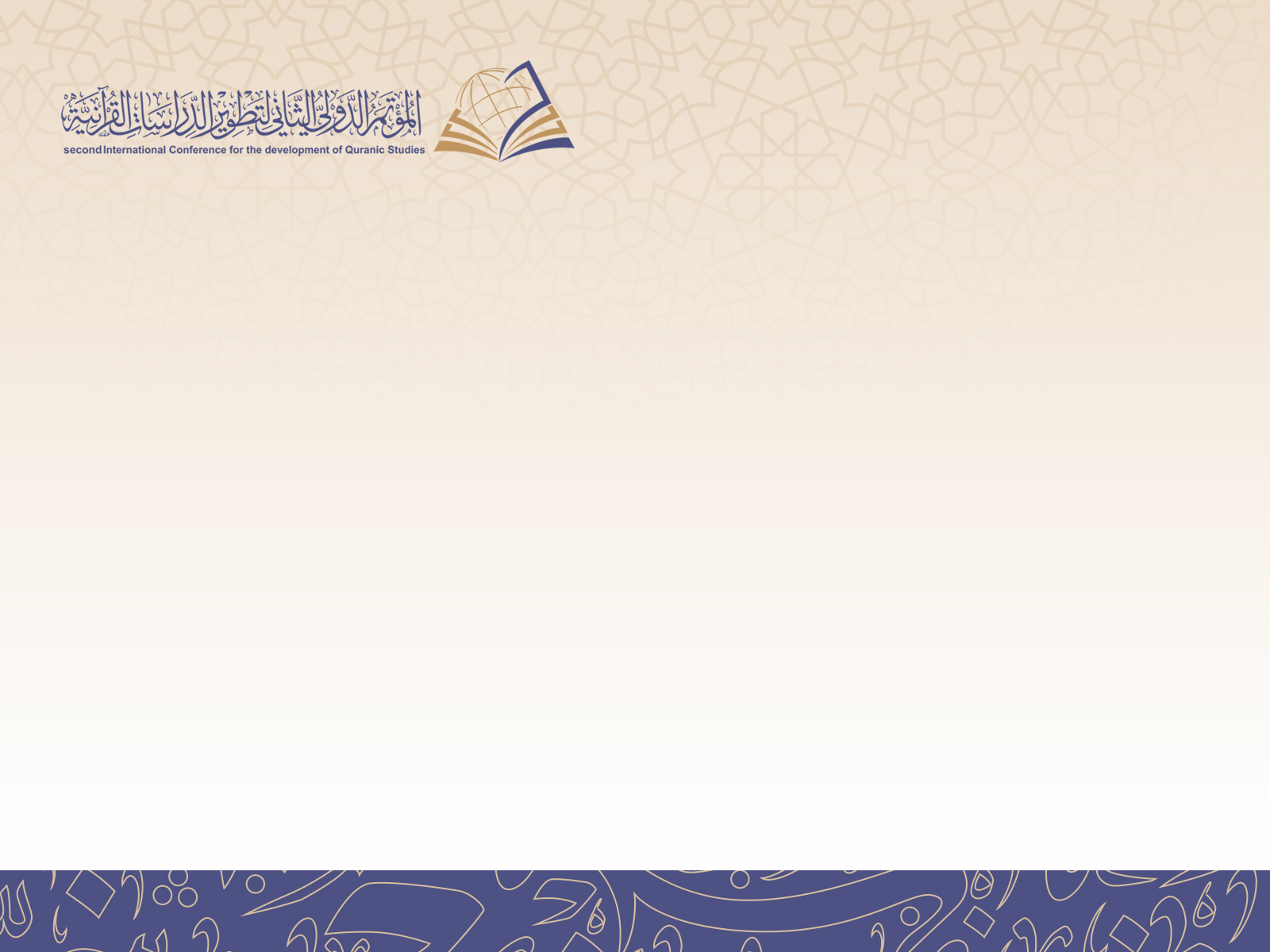 الكتاتيب نشأتها وأنماطها وأثرها
في تَعلُم وتَعليم القرآن الكريم
الكتاتيب في مصر أنموذجًا
المبحث الخامس

   مكونات الكتاتيب والأدوات المستخدمة.
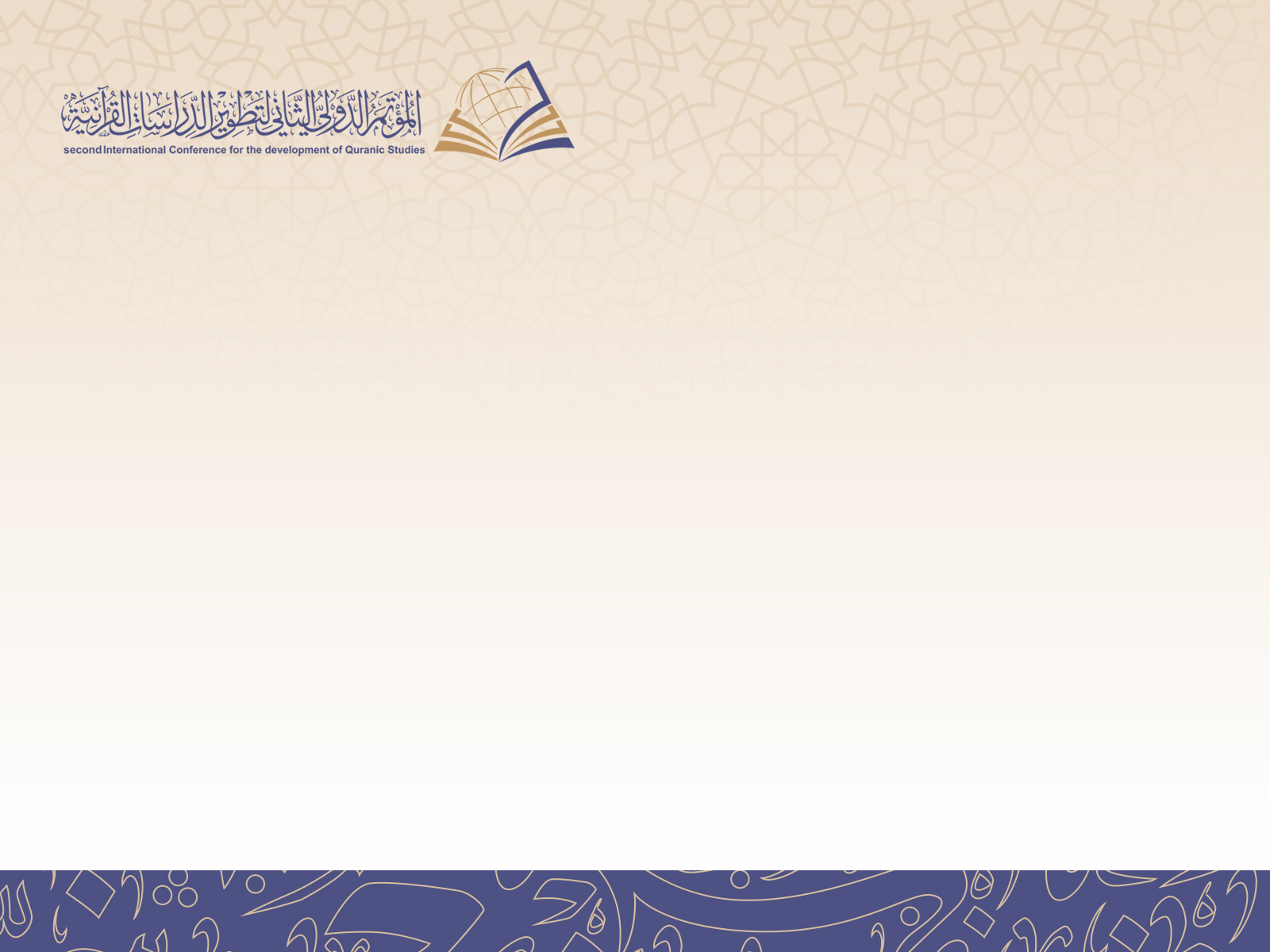 الكتاتيب نشأتها وأنماطها وأثرها
في تَعلُم وتَعليم القرآن الكريم
الكتاتيب في مصر أنموذجًا
المبحث السادس

   التنظيم التعليمي والإداري.
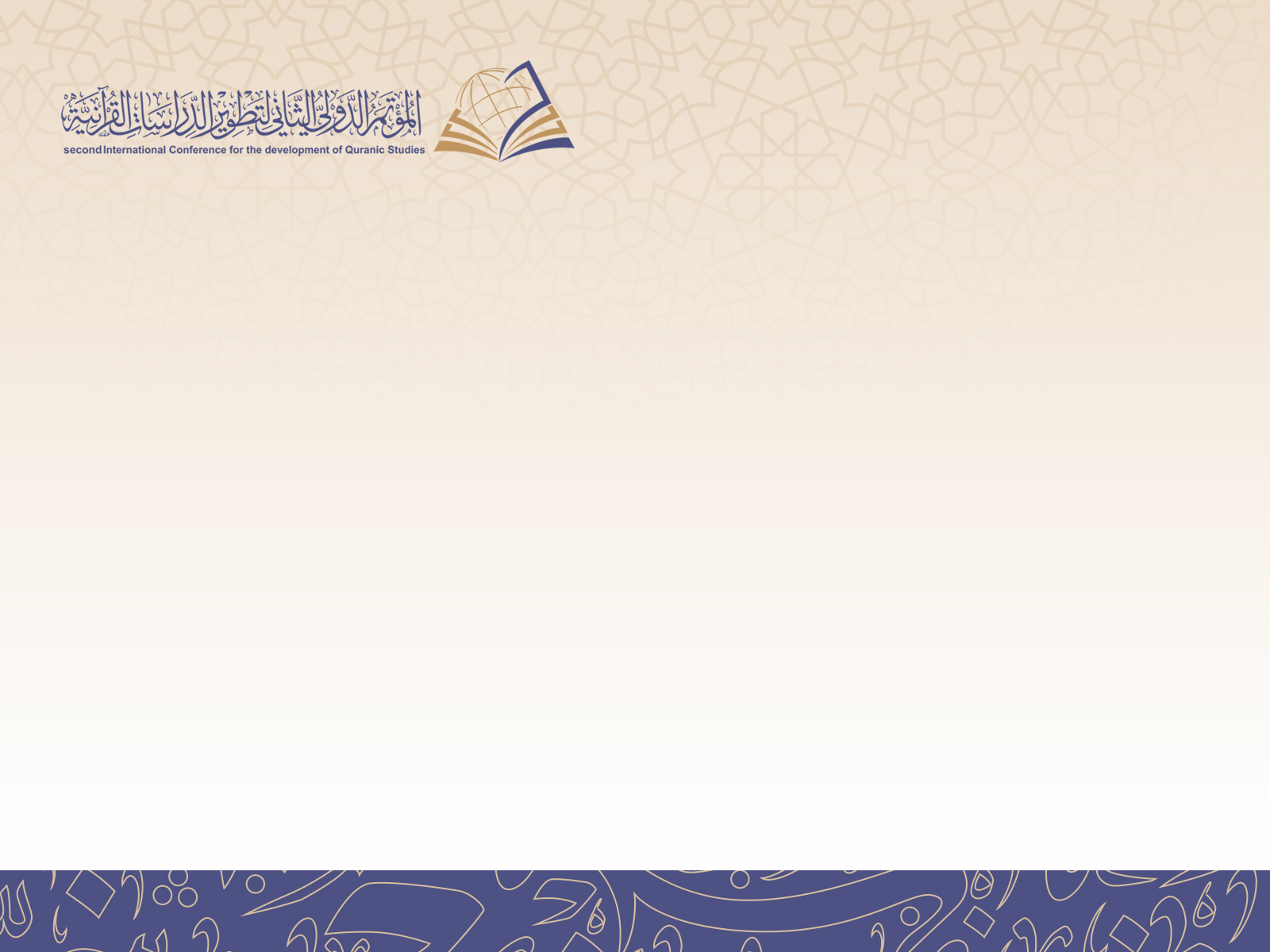 الكتاتيب نشأتها وأنماطها وأثرها
في تَعلُم وتَعليم القرآن الكريم
الكتاتيب في مصر أنموذجًا
المبحث السابع

   تعليم البنات في الكتَّاب.
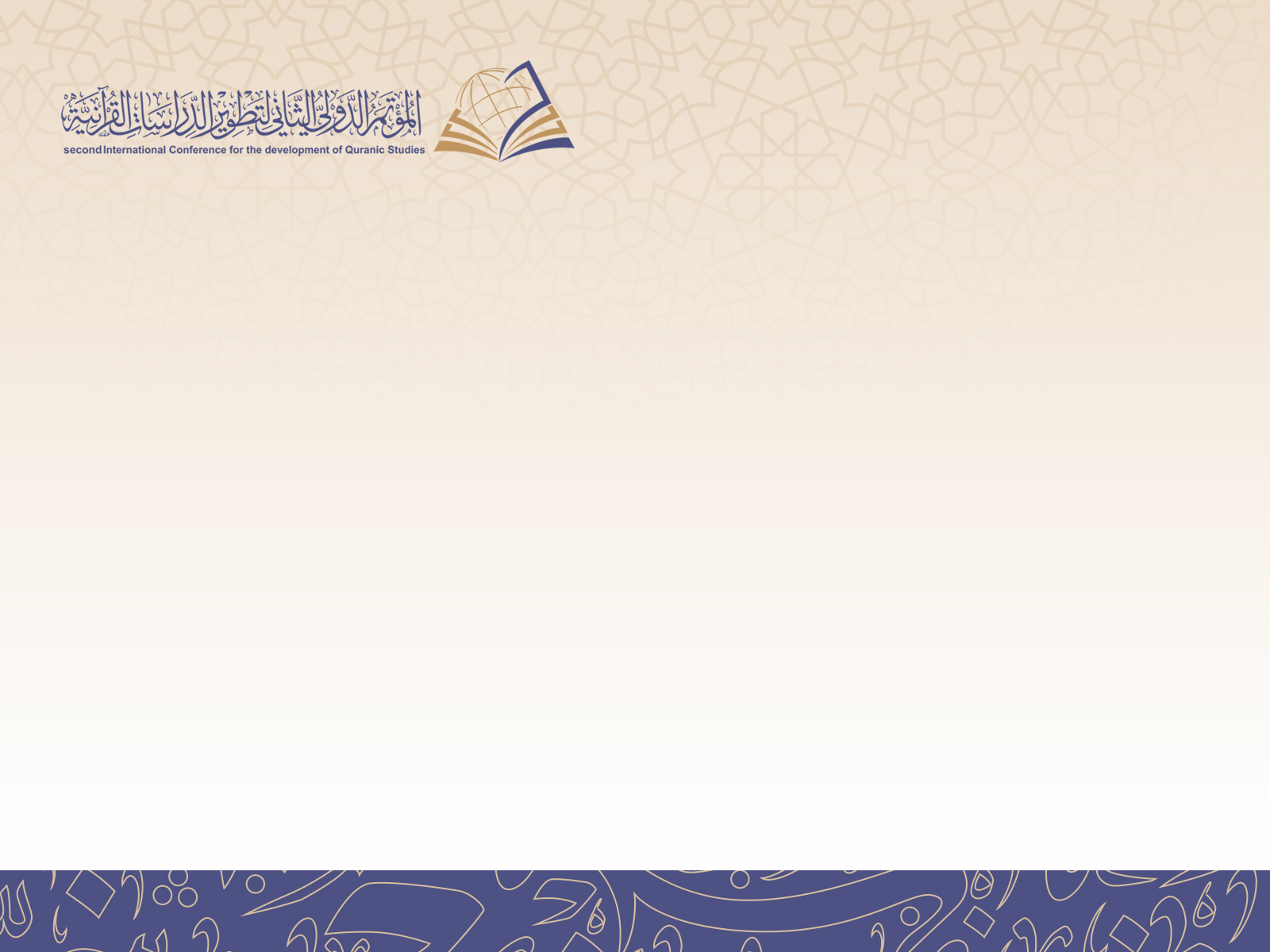 الكتاتيب نشأتها وأنماطها وأثرها
في تَعلُم وتَعليم القرآن الكريم
الكتاتيب في مصر أنموذجًا
المبحث الثامن

   الحياة الاجتماعية في الكتاب.
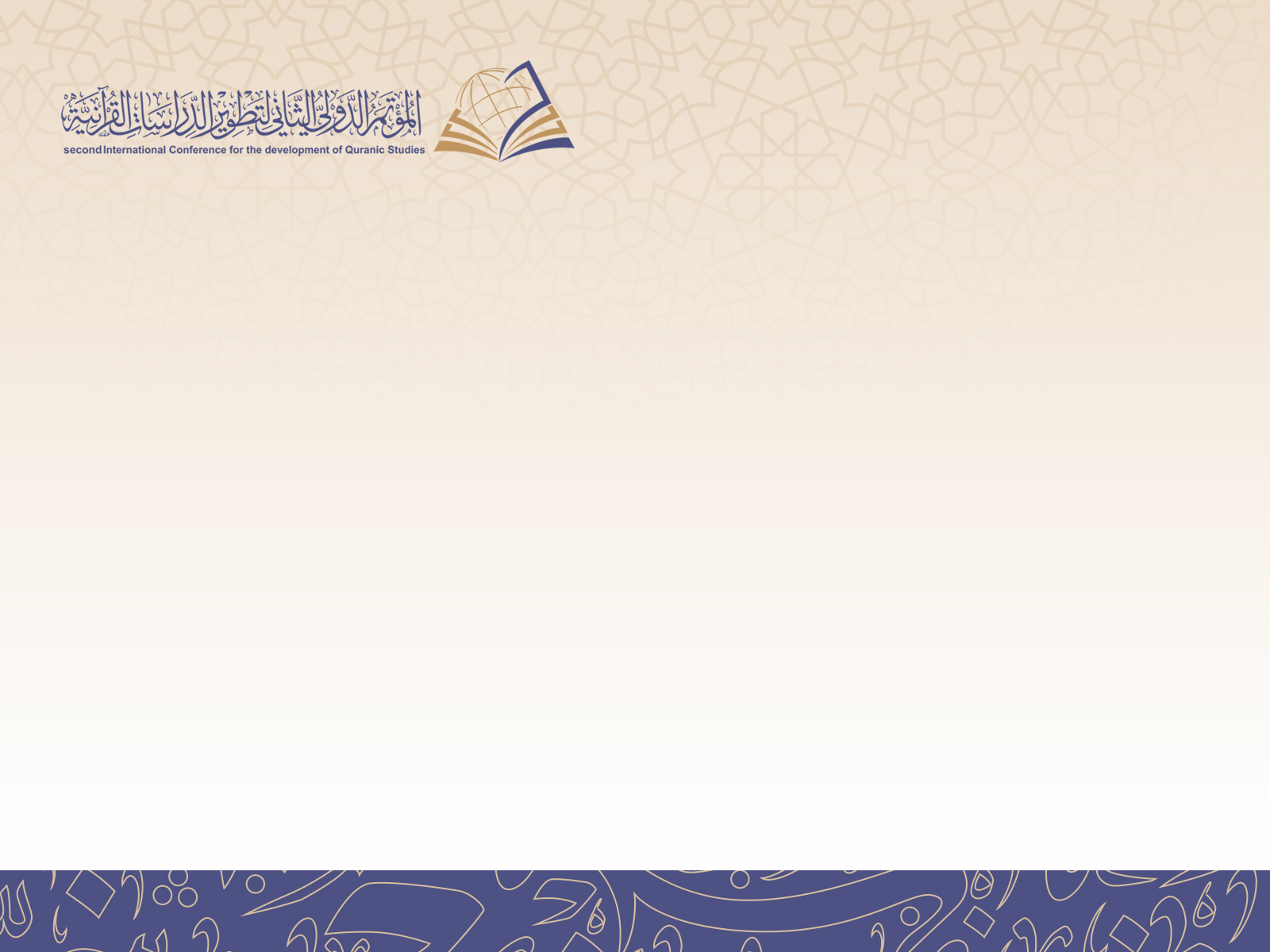 الكتاتيب نشأتها وأنماطها وأثرها
في تَعلُم وتَعليم القرآن الكريم
الكتاتيب في مصر أنموذجًا
المبحث التاسع

   الرعاية الصحية.
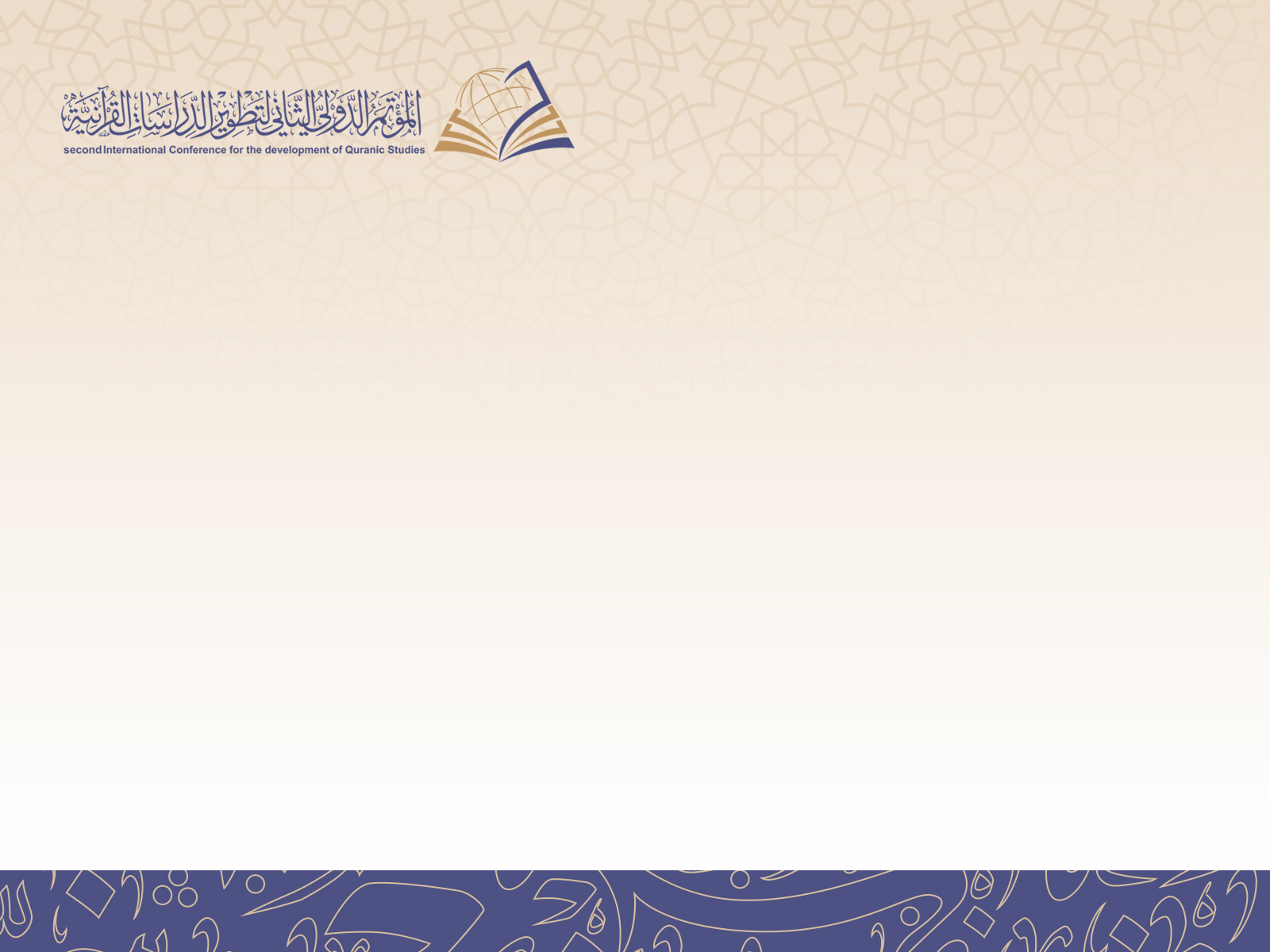 الكتاتيب نشأتها وأنماطها وأثرها
في تَعلُم وتَعليم القرآن الكريم
الكتاتيب في مصر أنموذجًا
المبحث العاشر

   تمويل ومصروفات الكتَّاب.
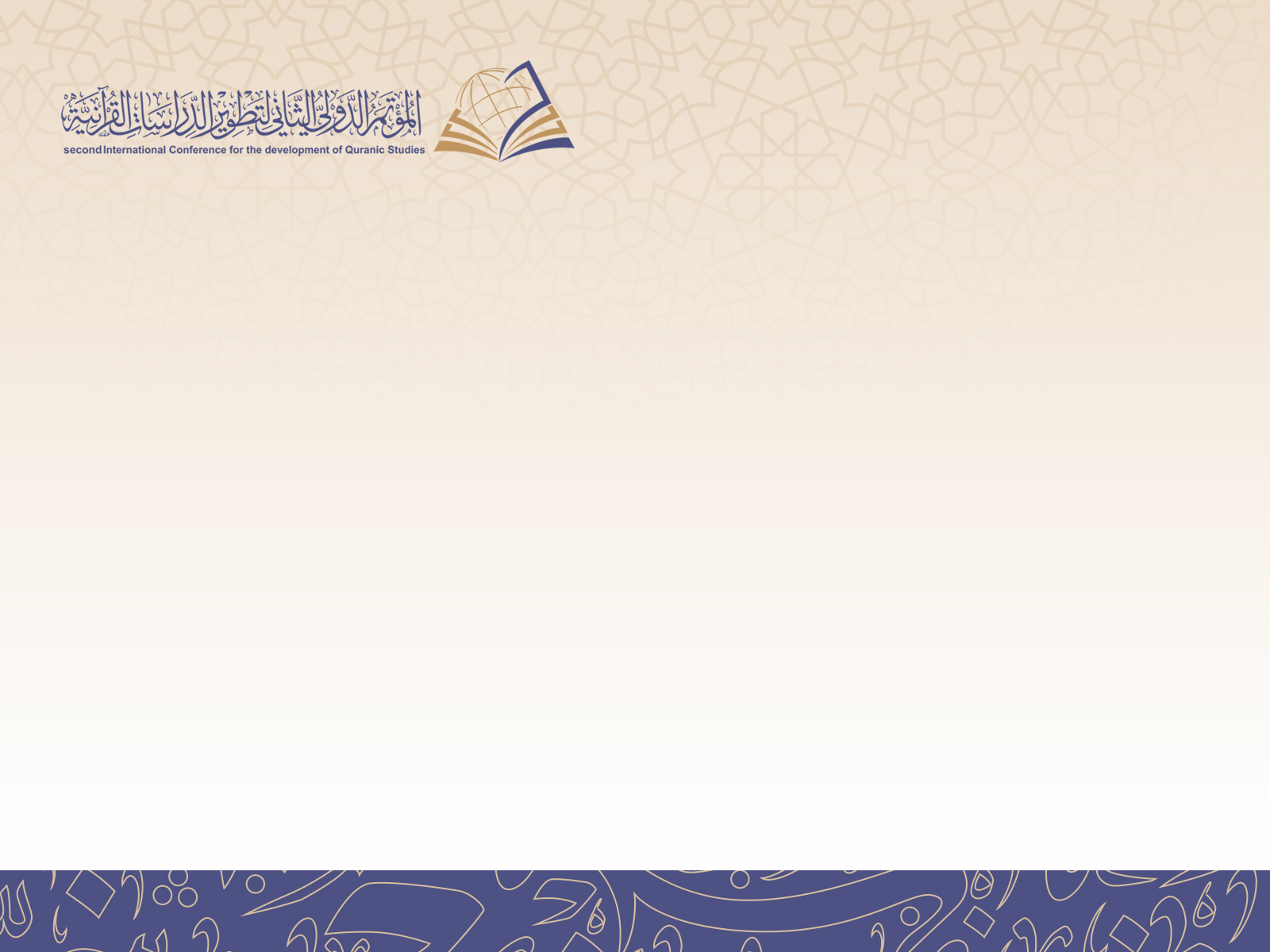 الكتاتيب نشأتها وأنماطها وأثرها
في تَعلُم وتَعليم القرآن الكريم
الكتاتيب في مصر أنموذجًا
المبحث الحادي عشر

   محاولات طمس هوية الكتاتيب 
والحد من تأثيرها.
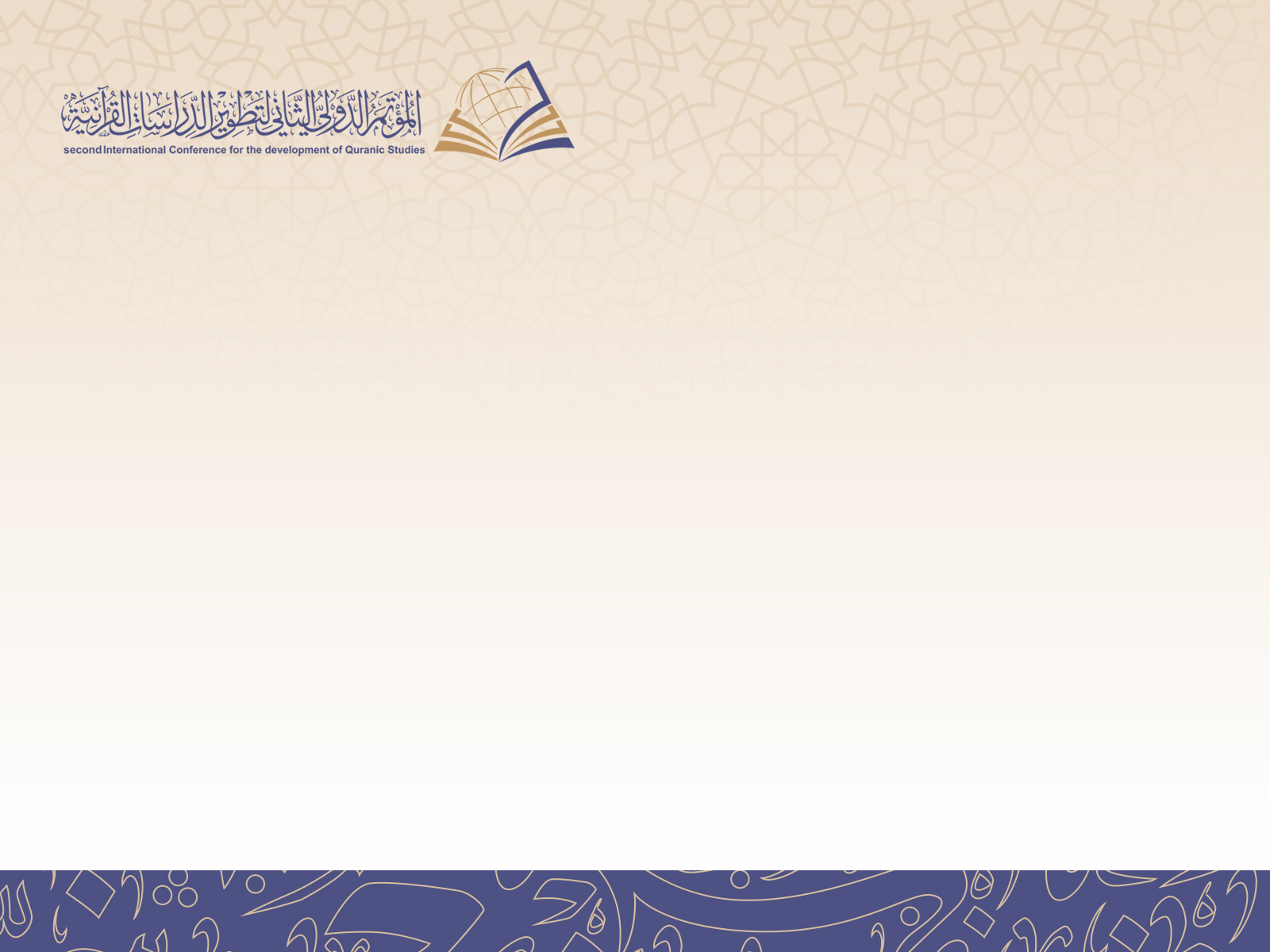 الكتاتيب نشأتها وأنماطها وأثرها
في تَعلُم وتَعليم القرآن الكريم
الكتاتيب في مصر أنموذجًا
المبحث الثاني عشر

   الانتقادات التي وجهت للكتاتيب.
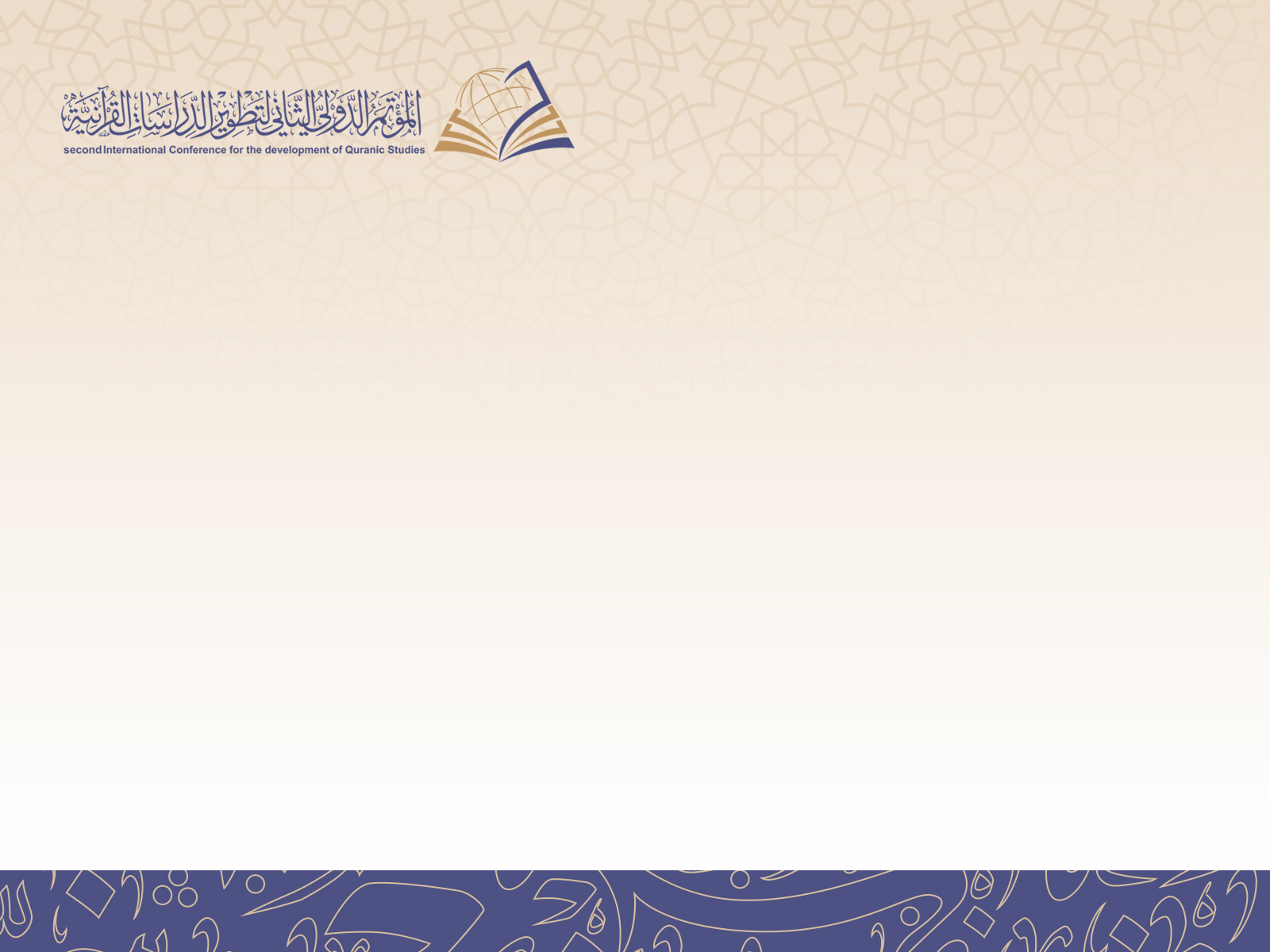 الكتاتيب نشأتها وأنماطها وأثرها
في تَعلُم وتَعليم القرآن الكريم
الكتاتيب في مصر أنموذجًا
المبحث الثالث عشر

   وسائل النهوض بالكتاتيب وما أشبهها 
من مؤسسات تحفيظ القرآن.